Администрация городского округа город Уфа
Республики Башкортостан
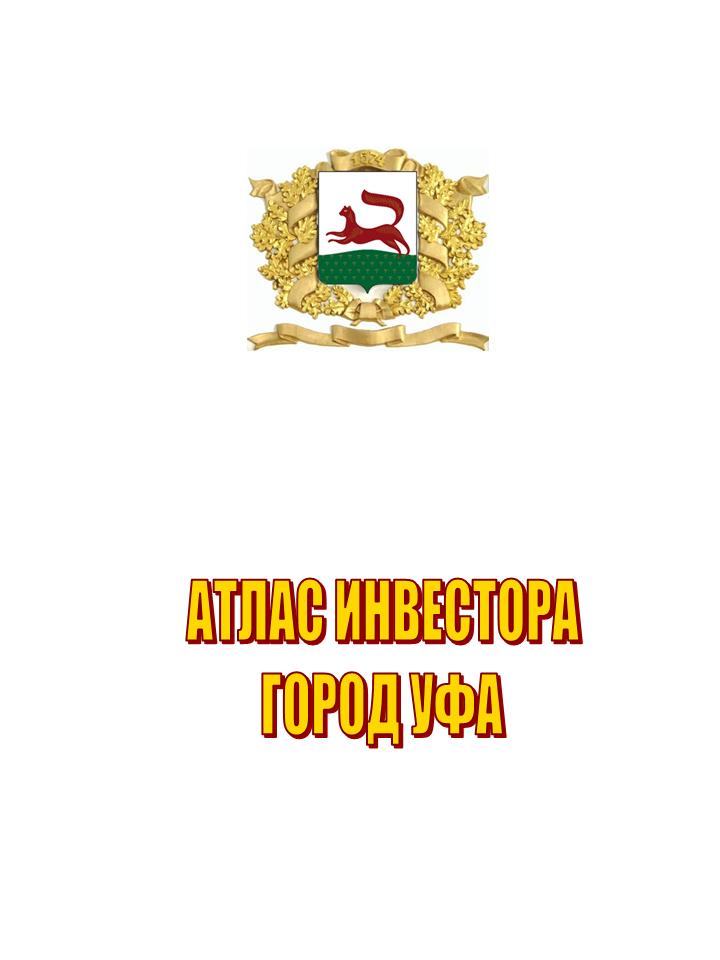 БЮДЖЕТ ДЛЯ ГРАЖДАН

к проекту решения Совета городского округа город Уфа Республики Башкортостан 
«Об исполнении бюджета городского округа город Уфа 
Республики Башкортостан за 2019 год»
АДМИНИСТРАТИВНОЕ ДЕЛЕНИЕ
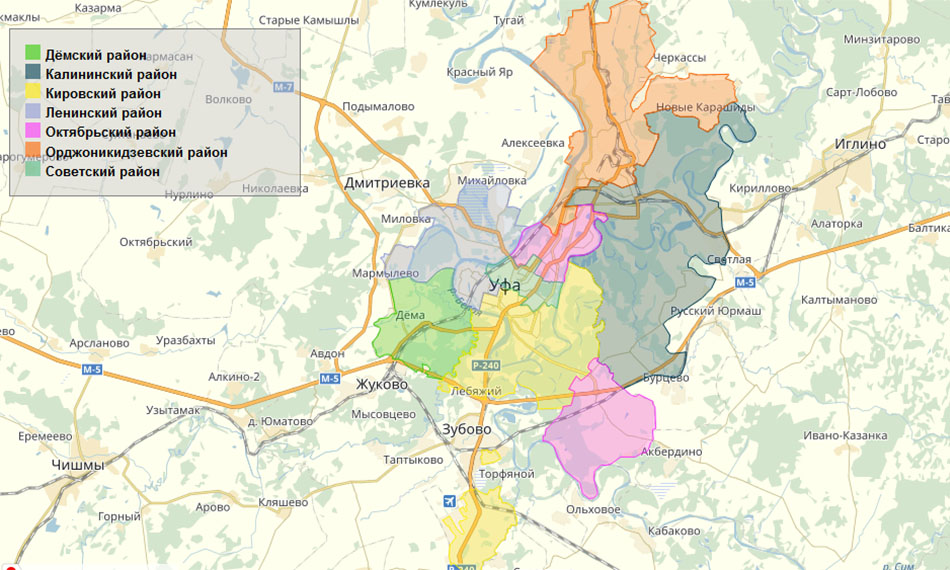 Городской округ город Уфа был образован в ходе реализации муниципальной реформы 1 января 2006 года. Консолидированный бюджет города Уфы в 2005 году включал в свой состав городской бюджет и бюджеты муниципальных образований 7 районов города.
В рамках административно-территориального устройства, городской округ город Уфа включает 7 районов:
Дёмский;
Калининский;
Кировский;
Ленинский;
Октябрьский;
Орджоникидзевкий;
Советский.
Районам Уфы подчинены 24 населенных пункта:
13 деревень;
7 поселков;
4 села.
УВАЖАЕМЫЕ УФИМЦЫ!
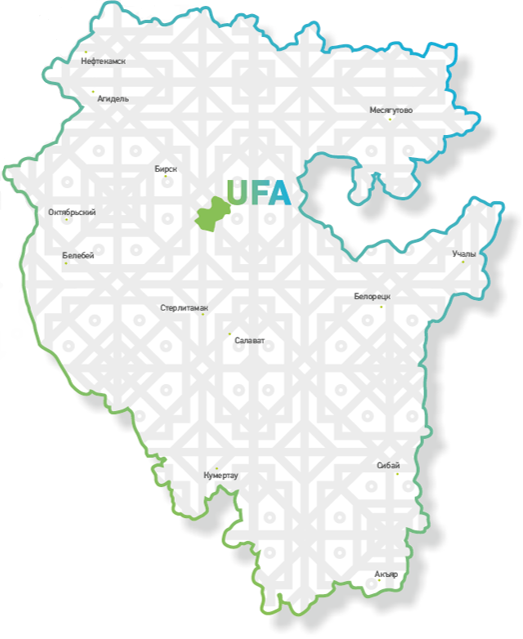 Представляем «Бюджет для граждан» к годовому отчету об исполнении бюджета города за 2019 год. «Бюджет для граждан» - информационный сборник, который познакомит население с основами формирования и расходования бюджета города. 
В сборнике в доступной форме представлено описание, как формировались доходы и куда были направлены средства бюджета городского округа. 
«Бюджет для граждан» нацелен на широкий круг пользователей, интересы которых в той или иной мере затронуты бюджетом городского округа.
ЧТО ТАКОЕ БЮДЖЕТ ГОРОДСКОГО ОКРУГА
Бюджет городского округа - форма образования и расходования денежных средств, предназначенных для финансового обеспечения задач и функций местного самоуправления.
Доходы бюджета – поступающие в бюджет денежные средства
Расходы бюджета – выплачиваемые из бюджета денежные средства
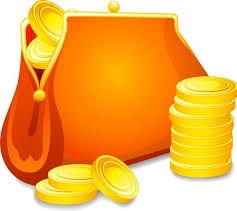 Дефицит бюджета -
превышение расходов
бюджета над его
доходами.
Профицит бюджета -
превышение доходов
бюджета над его
расходами.
Сбалансированность бюджета по доходам и расходам — основополагающее требование, предъявляемое к органам, составляющим и утверждающим бюджет.
Межбюджетные отношения - взаимоотношения между публично-правовыми образованиями по вопросам регулирования бюджетных правоотношений, организации и осуществления бюджетного процесса.
КЛЮЧЕВЫЕ ЗАДАЧИ И ПРИОРИТЕТЫ БЮДЖЕТНОЙ ПОЛИТИКИ
Ключевыми задачами бюджетной политики являются: сохранение сбалансированности бюджета в условиях сохранения бюджетных ограничений, а также оптимальной долговой нагрузки.
Приоритеты бюджетной политики направлены на оптимизацию и повышение эффективности использования финансовых ресурсов, повышение эффективности бюджетного процесса и повышение роли программно-целевого планирования, повышение качества и доступности оказываемых муниципальных услуг, обеспечение исполнения всех ранее принятых социальных обязательств, выполнение поставленных задач по «майским» указам Президента Российской Федерации, повышение открытости и прозрачности бюджета, обеспечение широкого вовлечения граждан в процедуры обсуждения и принятия бюджетных решений, создание современной комфортной инфраструктуры.
ОСНОВНЫЕ ХАРАКТЕРИСТИКИ БЮДЖЕТА ГОРОДСКОГО ОКРУГА, МЛН. РУБЛЕЙ
2019 год исполнение
2019 год уточненный план
2019 год утвержденный план
33 044
32 378
33 086
24 757
ДОХОДЫ
2019 год исполнение
2019 год уточненный план
2019 год утвержденный план
33 902
24 757
РАСХОДЫ
2019 год уточненный план
2019 год утвержденный план
2019 год исполнение
-816
+666
0
ДЕФИЦИТ(-)
ПРОФИЦИТ(+)
ОБЩИЕ ХАРАКТЕРИСТИКИ БЮДЖЕТА ГОРОДСКОГО ОКРУГА В 2016-2019 ГОДАХ
БЮДЖЕТ ГОРОДСКОГО ОКРУГА
МЛН. РУБЛЕЙ
БЮДЖЕТ ОТНОСИТЕЛЬНО УТОЧНЕННЫХ ПОКАЗАТЕЛЕЙ БЮДЖЕТА ГОРОДСКОГО ОКРУГА
МЛН. РУБЛЕЙ
ФОРМИРОВАНИЕ ДОХОДОВ БЮДЖЕТА 
ГОРОДСКОГО ОКРУГА
Доходы бюджета - поступающие в бюджет денежные средства, за исключением средств, являющихся в соответствии с Бюджетным кодексом источниками финансирования дефицита бюджета. Доходы бюджета формируются в соответствии с бюджетным законодательством Российской Федерации, законодательством о налогах и сборах и законодательством об иных обязательных платежах.
К собственным доходам бюджета относятся доходы, закрепленные за бюджетом на постоянной основе полностью или частично:
 налоговые доходы;
 неналоговые доходы;
 доходы, полученные бюджетом городского округа в виде безвозмездных поступлений из бюджетов других уровней бюджетной системы, за исключением субвенций.
В соответствии с положениями Бюджетного кодекса налоговыми доходами бюджета городского округа являются:
земельный налог - по нормативу 100 процентов;
налог на имущество физических лиц - по нормативу 100 процентов;
налог на доходы физических лиц - по нормативу 15 процентов;
единый налог на вмененный доход для отдельных видов деятельности - по нормативу 100 процентов;
единый сельскохозяйственный налог - по нормативу 100 процентов;
государственная пошлина  (подлежащая зачислению по месту государственной регистрации, совершения юридически значимых действий или выдачи документов) – по нормативу 100 процентов;
налог, взимаемый в связи с применением патентной системы налогообложения, - по нормативу 100 процентов.
Согласно Закону Республики Башкортостан «О бюджете Республики Башкортостан на 2019 год и на плановый период 2020 и 2021 годов» бюджету городского округа предусмотрен дополнительный норматив отчислений от налога на доходы физических лиц в размере 3 процентов. Соответственно общий норматив отчислений от налога на доходы физических лиц составляет 18 процентов.
Одновременно вышеназванным Законом бюджету городского округа предусмотрен норматив отчислений от акцизов на автомобильный и прямогонный бензин, дизельное топливо, моторные масла для дизельных и (или) карбюраторных (инжекторных) двигателей, производимые на территории Российской Федерации, в размере 0,4625 процента. Акцизы являются источником формирования бюджетных ассигнований муниципального Дорожного фонда городского округа.
Кроме того, в соответствии с Законом Республики Башкортостан от 13 июля 2011 года № 428-з «Об установлении единых нормативов отчислений от отдельных налогов в бюджеты муниципальных районов, городских округов Республики Башкортостан» бюджету городского округа в 2019 году установлены нормативы отчислений от следующих налогов:
налога на добычу общераспространенных полезных ископаемых - по нормативу 100 процентов;
налога, взимаемого в связи с применением упрощенной системы налогообложения, - по нормативу 50 процентов;
налога на имущество организаций - по нормативу 5 процентов.
Неналоговые доходы бюджета городского округа составляют:
доходы от использования имущества, находящегося в государственной или муниципальной собственности;
плата за негативное воздействие на окружающую среду - по нормативу 55 процентов;
доходы от платных услуг, оказываемых муниципальными казенными учреждениями;
доходы от продажи имущества, находящегося в государственной или муниципальной собственности;
средства, полученные в результате применения мер гражданско-правовой, административной и уголовной ответственности, либо полученные в возмещение вреда, причиненного муниципальному образованию;
прочие неналоговые доходы.
ОБЪЕМ НАЛОГОВЫХ И НЕНАЛОГОВЫХ 
ДОХОДОВ БЮДЖЕТА ГОРОДСКОГО ОКРУГА
МЛН. РУБЛЕЙ
МЛН. РУБЛЕЙ
ИСПОЛНЕНИЕ БЮДЖЕТА ГОРОДСКОГО ОКРУГА ГОРОД УФА РЕСПУБЛИКИ БАШКОРТОСТАН ПО ДОХОДАМ
Бюджет городского округа город Уфа за 2019 год исполнен по доходам в сумме 33 044 млн. руб. или 99,9 % к уточненному плану.
Уточненный план поступлений по налоговым и неналоговым доходам выполнен на 104,5 %, что на 1 250,7 млн. руб. или на 10,3 % выше уровня 2018 года. Уточненный план по безвозмездным поступлениям исполнен на 96,9 %, с ростом по сравнению с 2018 годом на 4 164,6 млн. руб. или на 26,9 %.
Основными налоговыми и неналоговыми доходами, формирующими доходную часть бюджета городского в 2019 году, являются: налог на доходы физических лиц - 5 248,2 млн. руб. или 39,1 % от общей суммы налоговых и неналоговых доходов, налоги на совокупный доход – 2 978 млн. руб. (22,2 %), доходы от использования имущества, находящегося в государственной и муниципальной собственности – 1 953,3 млн. руб. (14,6 %), налоги на имущество - 1 411,1 млн. руб. (10,5 %), доходы от продажи  материальных  и нематериальных  активов – 1 037  млн. руб. (7,7 %).
НАЛОГОВЫЕ ДОХОДЫ
За 2019 год поступления по группе «Налоговые доходы» составили 9 997 млн. руб., что выше уровня 2018 года на 1 819 млн. руб. или на 22,2 %. Выполнение уточненных бюджетных назначений составило 104,3 %.
Наибольший прирост налоговых доходов достигнут по поступлениям налогов на совокупный доход (1 719 млн. руб. или на 136,5%), налога на доходы физических лиц (237 млн. руб. или на 4,7 %).
ОБЪЕМ НАЛОГОВЫХ И НЕНАЛОГОВЫХ ДОХОДОВ БЮДЖЕТА ГОРОДСКОГО ОКРУГА ЗА 2019 ГОД, МЛН. РУБЛЕЙ
ДИНАМИКА ИСПОЛНЕНИЯ НАЛОГОВЫХ ДОХОДОВ БЮДЖЕТА ГОРОДСКОГО ОКРУГА В 2019 ГОДУ К 2018 ГОДУ, МЛН. РУБЛЕЙ
НЕНАЛОГОВЫЕ ДОХОДЫ
Общая сумма поступлений по группе «Неналоговые доходы» в 2019 году составила 3 413 млн. руб. или 105,2 % от уточненных плановых значений. По сравнению с 2018 годом поступления неналоговых доходов уменьшились на 568 млн. руб. или на 14,3 %, что обусловлено снижением поступлений доходов от продажи материальных и нематериальных активов.
В структуре налоговых и неналоговых поступлений неналоговые доходы составляют 25,4 %, что на 7,3 процентных пункта ниже уровня 2018 года.
ДИНАМИКА ИСПОЛНЕНИЯ НЕНАЛОГОВЫХ ДОХОДОВ БЮДЖЕТА ГОРОДСКОГО ОКРУГА ЗА 2018-2019 ГОДЫ, МЛН.РУБЛЕЙ
БЕЗВОЗМЕЗДНЫЕ ПОСТУПЛЕНИЯ
В бюджет городского округа г. Уфа в 2019 году по группе «Безвозмездные поступления» зачислены доходы в сумме 19 634,3 млн. руб. или 96,9 % от уточненного годового плана . 
По сравнению с 2018 годом объем безвозмездных поступлений увеличился на 4 164,6 млн. руб. или на 27 %.
ДИНАМИКА И СТРУКТУРА БЕЗВОЗМЕЗДНЫХ ПОСТУПЛЕНИЙ
11 928 млн. рублей
2019 год Уточненный план
2019 год Исполнение
2019 год
Утвержденный план
БЕЗВОЗМЕЗДНЫЕ ПОСТУПЛЕНИЯ ИЗ ВЫШЕСТОЯЩИХ БЮДЖЕТОВ
СУБСИДИИ
7 233,4
СУБВЕНЦИИ
8 008,2
ИСПОЛНЕНИЕ БЮДЖЕТА ГОРОДСКОГО ОКРУГА ГОРОД УФА ПО РАСХОДАМ
Бюджет городского округа город Уфа Республики Башкортостан за 2019 год по расходам исполнен в сумме 32 378,3 млн. руб., при утвержденных бюджетных назначениях в сумме 24 757,0 млн. руб.  Неисполненные бюджетные назначения составили 1 523,8 млн. руб. или бюджет по расходам исполнен на 96 %.
В сравнении с 2018 годом расходы возросли в 2019 году на 5 542,0 млн. руб. или на 21 %.
ПРОГРАММНЫЕ РАСХОДЫ БЮДЖЕТА ГОРОДСКОГО ОКРУГА ЗА 2019 ГОД
ОБЩЕГОСУДАРСТВЕННЫЕ ВОПРОСЫ
Общая сумма расходов по разделу «Общегосударственные вопросы» составила 1 770,3 млн. рублей при плане 1 803,1 млн. руб., или 98,2 % к годовому плану. В сравнении с 2018 годом расходы по данному разделу возросли на 49,7 млн. руб. или на 3,0 %, что связано с увеличением ассигнований, направляемых на общегосударственные вопросы.
В общем объеме расходов бюджета городского округа город Уфа Республики Башкортостан удельный вес раздела составляет 5,5 %, что ниже уровня 2018 года на 0,9 %.
Непрограммные расходы по разделу «Общегосударственные вопросы» составили 76,6 млн. руб. при плане 96,1 млн. рублей или 80 % к годовому плану. В общем объеме расходов раздела непрограммные расходы составляют 4,3 %.
В соответствии с ведомственной структурой расходов бюджета городского округа город Уфа Республики Башкортостан на 2019 год исполнение по разделу предусмотрено 23 ГРБС.
1 770,3
НАЦИОНАЛЬНАЯ БЕЗОПАСНОСТЬ И ПРАВООХРАНИТЕЛЬНАЯ ДЕЯТЕЛЬНОСТЬ
Расходы по разделу «Национальная безопасность и правоохранительная деятельность» исполнены в сумме 789,9 млн руб., при уточненном плане 791,3 млн. руб., или 99,9 %.
НАЦИОНАЛЬНАЯ ЭКОНОМИКА
По разделу 0400 «Национальная экономика» бюджетные ассигнования исполнены в сумме 9 227,6 млн. руб. при плане 9 452,3 млн. руб., что составило 97,6 % к уточненному плану. По сравнению с 2018 годом бюджетные ассигнования увеличены на 2 482,6 млн. руб. или на 36,8 % за счет увеличения расходов на финансовое обеспечение   дорожного хозяйства.
В общем объеме расходов бюджета городского округа город Уфа Республики Башкортостан удельный вес раздела составляет 28,5 %, что выше уровня 2018 года на 3,4 %.
Непрограммные расходы по разделу 0400 «Национальная экономика» составили 710,0 млн. руб. при плане 716,5 млн. руб. или 99,1 % к годовому плану. 
В соответствии с ведомственной структурой расходов бюджета городского округа город Уфа Республики Башкортостан на 2019 год исполнение по разделу предусмотрено 12 ГРБС.
9 227,6
ЖИЛИЩНО-КОММУНАЛЬНОЕ ХОЗЯЙСТВО
По разделу 0500 «Жилищно-коммунальное хозяйство» расходы в 2019 году исполнены в сумме 4 148,6 млн. руб., при плане 4 789,6 млн. руб., что составляет 86,6 % от уточненного плана.
В общем объеме расходов бюджета городского округа город Уфа Республики Башкортостан удельный вес раздела составляет 12,8 %.
Непрограммные расходы по разделу 0500 «Жилищно-коммунальное хозяйство» составили 124,7 млн. руб. при плане 133,0 млн. руб. или 94 % к годовому плану. 
В соответствии с ведомственной структурой расходов бюджета городского округа город Уфа Республики Башкортостан на 2019 год исполнение по разделу предусмотрено 13 ГРБС.
4 148,6
ОХРАНА ОКРУЖАЮЩЕЙ СРЕДЫ
По разделу 0600 «Охрана окружающей среды» расходы в 2019 году исполнены в сумме 34,2 млн. руб., при плане 59,3 млн. руб., что составляет 57,8 % от уточненного плана.
Исполнение расходов по разделу предусмотрено Управлением по обеспечению жизнедеятельности города Администрации городского округа город Уфа Республики Башкортостан в рамках программы «Развитие жилищно-коммунального хозяйства и улучшение экологической обстановки в городском округе город Уфа Республики Башкортостан».
По подразделу 0603 «Охрана объектов растительного и животного мира и среды их обитания» расходы за 2019 год составили 34,2 млн. руб. при плане 59,3 млн. руб., что составляет 57,8 % от уточненного плана.
Средства данного подраздела направлены на обслуживание и содержание движимого и недвижимого имущества, на сбор и удаление отходов и очистку сточных вод в сумме 34,2 млн. руб. На выполнение мероприятий в области экологии и природопользования направлено 0,9 млн. руб.
34,2
ОБРАЗОВАНИЕ
По разделу 0700 «Образование» расходы бюджета составили 12 986,5 млн. руб., при плане 13 187,9 млн. руб., или 98,5 % от уточненного плана.
В общем объеме расходов бюджета городского округа город Уфа Республики Башкортостан удельный вес раздела составляет 40,1 %, что ниже уровня 2018 года на 2,9 %.
Непрограммные расходы по разделу  в 2019 году не предусмотрены. 
В соответствии с ведомственной структурой расходов бюджета городского округа город Уфа Республики Башкортостан на 2019 год исполнение по разделу предусмотрено 11 ГРБС.
КУЛЬТУРА, КИНЕМАТОГРАФИЯ
По разделу 0800 «Культура, кинематография» расходы бюджета составили 762,3 млн. руб. при плане 845,0 млн. руб., или 90,2 %. Денежные средства раздела направлены на содержание и развитие учреждений культуры и искусства, стимулирование деятельности творческих коллективов, организацию досуга населения, сохранение историко-культурного наследия и эстетическое воспитание детей и молодежи.
Увеличение расходов по разделу за отчетный период по сравнению с 2018 годом составило 175,8 млн. руб. или на 30 %. 
В общем объеме расходов бюджета городского округа город Уфа Республики Башкортостан удельный вес раздела составляет 2,4 %, что выше уровня 2018 года на 0,2 %.
Непрограммные расходы по разделу  составили 1,0 млн. руб. при плане 1,0 млн. руб. или 100 % к годовому плану. 
В соответствии с ведомственной структурой расходов бюджета городского округа город Уфа Республики Башкортостан на 2019 год исполнение по разделу предусмотрено 4 ГРБС, из которых на Управление по культуре и искусству Администрации городского округа город Уфа Республики Башкортостан приходится 99,7 %.
762,3
СОЦИАЛЬНАЯ ПОЛИТИКА
Общая сумма расходов по разделу 1000 «Социальная политика» составила 911,8 млн. руб. при плане 1 098,5 млн. руб., или 83 %.
Рост расходов по разделу за отчетный период по сравнению с 2018 годом составило 277,1 млн. руб. или 43,7 %.
В общем объеме расходов бюджета городского округа город Уфа Республики Башкортостан удельный вес раздела составляет 2,8 %, что ниже уровня 2018 года на 0,4 %.
Непрограммные расходы по разделу 1000 «Социальная политика» составили 0,07 млн. руб. при плане 0,07 млн. руб. или 100 % к годовому плану. 
В соответствии с ведомственной структурой расходов бюджета городского округа город Уфа Республики Башкортостан на 2019 год исполнение по разделу предусмотрено 9 ГРБС. При этом низкое исполнение расходов сложилось у  Управление капитального строительства  Администрации городского округа город Уфа Республики Башкортостан.
911,8
ФИЗИЧЕСКАЯ КУЛЬТУРА И СПОРТ
По разделу 1100 «Физическая культура и спорт» расходы составили 1083,1 млн. руб. при плане 1 209,4 млн. руб., или 89,6 %. 
Увеличение расходов по разделу за отчетный период по сравнению с 2018 годом составило 305,9 млн. руб. или на 39 %, что связано с увеличением бюджетных ассигнований по подразделам «Физическая культура» на 234,4 млн. руб., «Массовый спорт» на 19,4 млн. руб., «Другие вопросы в области физической культуры и спорта» на сумму 5,4 млн. руб.
В общем объеме расходов бюджета городского округа город Уфа Республики Башкортостан удельный вес раздела составляет 3,3 %, что выше уровня 2018 года на 0,4 %.
Непрограммные расходы по разделу 1100 «Физическая культура и спорт» составили 16,5 млн. руб. или 100 % к годовому плану. 
В соответствии с ведомственной структурой расходов бюджета городского округа город Уфа Республики Башкортостан на 2018 год исполнение по разделу предусмотрено двумя ГРБС.
1083,1
СРЕДСТВА МАССОВОЙ ИНФОРМАЦИИ
Расходы по разделу 1200 «Средства массовой информации» составили 90,2 млн. руб. или 100 % от уточненного плана.
В сравнении с 2018 годом расходы по данному разделу увеличились на 9,7 млн. руб. или на 12 %. 
В общем объеме расходов бюджета городского округа город Уфа Республики Башкортостан удельный вес раздела составляет 0,3 %, что на уровне 2018 года.
В соответствии с ведомственной структурой расходов бюджета городского округа город Уфа Республики Башкортостан на 2019 год исполнение по разделу предусмотрено Администрацией городского округа город Уфа Республики Башкортостан.
Непрограммные расходы по разделу 1200 «Средства массовой информации» не предусмотрены.
90,2
ОБСЛУЖИВАНИЕ ГОСУДАРСТВЕННОГО И МУНИЦИПАЛЬНОГО ДОЛГА
По разделу 1300 «Обслуживание государственного и муниципального долга» расходы бюджета городского округа город Уфа Республики Башкортостан за 2019 год составили 573,8 млн. руб. или на 100 % от уточненного плана. 
По сравнению с 2018 годом расходы снизились на 184,8 млн. руб. или на 24,4 %, что в основном обусловлено снижением объема муниципального долга и изменением структуры муниципального долга. 
В соответствии с ведомственной структурой расходов бюджета городского округа город Уфа Республики Башкортостан на 2019 год исполнение по разделу предусмотрено Администрацией городского округа город Уфа Республики Башкортостан.
Объем расходов бюджета городского округа город Уфа Республики Башкортостан на обслуживание муниципального долга в отчетном периоде составил 2,3% объема расходов бюджета без учета субвенций, что соответствует ограничению, установленному статьей 111 Бюджетного кодекса Российской Федерации (не должен превышать 15 %).
Сложившийся в результате исполнения бюджета объем муниципального долга городского округа город Уфа не превышает ограничения, установленные статьей 107 Бюджетного кодекса Российской Федерации.
Долговая нагрузка на бюджет городского округа в 2019 году составила 82,2 %, что на 9,6 % ниже данного показателя в 2018 году.
В результате проведенных мероприятий по перекредитации коммерческих кредитов средняя ставка по состоянию на 01.01.2020 года составила 8,2 %, что на 2,0 % ниже, чем на 01.01.2019 года.
573,8
БЮДЖЕТНЫЕ ИНВЕСТИЦИИ В ОБЪЕКТЫ КАПИТАЛЬНОГО СТРОИТЕЛЬСТВА СОБСТВЕННОСТИ ГОРОДСКОГО ОКРУГА
Объем исполненных бюджетных инвестиций в объекты муниципальной собственности городского округа город Уфа Республики Башкортостан в 2019 году составил 5 744,1 млн. руб. при годовом плане 6 587,0 млн. руб., или освоение 87,2%.
МУНИЦИПАЛЬНЫЕ ПРОГРАММЫ ГОРОДСКОГО ОКРУГА ГОРОД УФА РЕСПУБЛИКИ БАШКОРТОСТАН В 2019 ГОДУ
В соответствии со статьёй 179 Бюджетного кодекса Российской Федерации, постановлением Правительства Республики Башкортостан от 7 апреля 2014 года № 151 «О порядке разработки, реализации и оценки эффективности государственных программ Республики Башкортостан», в целях обеспечения эффективного функционирования системы программно- целевого управления городским округом город Уфа Республики Башкортостан постановлениями Администрации городского округа город Уфа Республики Башкортостан утверждены  23 муниципальные программы городского округа город Уфа Республики Башкортостан.
Решением Совета городского округа город Уфа Республики Башкортостан «О внесении изменений в решение Совета городского округа город Уфа Республики Башкортостан от 19 декабря 2018 года № 35/4 «О бюджете городского округа город Уфа Республики Башкортостан на 2019 год и на плановый период 2020 и 2021 годов» № 50/2 от 30.12.2019г., уточненным планом на 2019 год расходы бюджета городского округа город Уфа Республики Башкортостан были предусмотрены на финансирование 23 муниципальных программ в общей сумме 32 929,1 млн. руб., что выше первоначально утвержденного объема на 9 196,4 млн. руб. или на 40 %.
За 2019 год финансирование муниципальных программ составило 31 439,7 млн. руб. или 95,5 % от уточненного годового плана.
Доля программных расходов в общих расходах бюджета городского округа город Уфа Республики Башкортостан за 2019 год сложилась на уровне 97,1 %, и увеличилась по сравнению с 2018 годом на 5 253,9 млн. руб. или на 20 %.
Уточненным планом на 2019 год непрограммные расходы бюджета Республики Башкортостан предусмотрены в размере 973,1 млн. руб.
Финансирование непрограммных расходов за 2019 год составило 938,6 млн. руб. или 96,5 % от уточненного годового плана.
Доля непрограммных расходов в общих расходах бюджета городского округа город Уфа Республики Башкортостан за 2019 год сложилась на уровне 2,9 %.
СТРУКТУРА РАСХОДОВ БЮДЖЕТА ГОРОДСКОГО ОКРУГА ПО МУНИЦИПАЛЬНЫМ ПРОГРАММАМ
СТРУКТУРА РАСХОДОВ БЮДЖЕТА ГОРОДСКОГО ОКРУГА ПО МУНИЦИПАЛЬНЫМ ПРОГРАММАМ
СТРУКТУРА РАСХОДОВ БЮДЖЕТА ГОРОДСКОГО ОКРУГА ПО МУНИЦИПАЛЬНЫМ ПРОГРАММАМ
МУНИЦИПАЛЬНЫЕ ПРОГРАММЫ ГОРОДСКОГО ОКРУГА, МЛН. РУБЛЕЙ
МУНИЦИПАЛЬНАЯ ПРОГРАММА «РАЗВИТИЕ ОБРАЗОВАНИЯ В ГОРОДСКОМ ОКРУГЕ ГОРОД УФА РЕСПУБЛИКИ БАШКОРТОСТАН»
Ответственным исполнителем является Управление образования Администрации городского округа город Уфа Республики Башкортостан.
 Решением Совета городского округа город Уфа Республики Башкортостан от 19 декабря 2018 года № 35/4 «О бюджете городского округа город Уфа Республики Башкортостан на 2019 год и на плановый период 2020 и 2021 годов» объем финансового обеспечения программы на 2019 год утвержден в размере 10 046,8 млн. руб.
Объем финансирования программы, утвержденный Паспортом на 2019 год, соответствует объему, утвержденному Решением Совета городского округа город Уфа Республики Башкортостан «О внесении изменений в решение Совета городского округа город Уфа Республики Башкортостан от 19 декабря 2018 года № 35/4 «О бюджете городского округа город Уфа Республики Башкортостан на 2019 год и на плановый период 2020 и 2021 годов» № 50/2 от 30 декабря 2019 года.
Уточненным планом бюджетные ассигнования на реализацию программы утверждены в размере 12 775,6 млн. руб.
Бюджетные ассигнования, выделенные на реализацию программы на 2019 год, исполнены в размере 12 548,0 млн. руб. или на 98,2 % от уточненного плана.
12 548,0
МУНИЦИПАЛЬНАЯ ПРОГРАММА «РАЗВИТИЕ КУЛЬТУРЫ И ИСКУССТВА В ГОРОДСКОМ ОКРУГЕ ГОРОД УФА РЕСПУБЛИКИ БАШКОРТОСТАН»
Ответственным исполнителем является Управление по культуре и искусству Администрации городского округа город Уфа Республики Башкортостан.
Решением Совета городского округа город Уфа Республики Башкортостан от 19 декабря 2018 года № 35/4 «О бюджете городского округа город Уфа Республики Башкортостан на 2019 год и на плановый период 2020 и 2021 годов» объем финансового обеспечения программы на 2019 год утвержден в размере 1025,9 млн. руб.
Уточненным планом бюджетные ассигнования на реализацию программы утверждены в размере 1 355,1 млн. руб.
Бюджетные ассигнования, выделенные на реализацию программы на 2019 год, исполнены в размере 1 272,0 млн. руб. или на 93,9 % от уточненного плана.
1 272,0
МУНИЦИПАЛЬНАЯ ПРОГРАММА «РАЗВИТИЕ ФИЗИЧЕСКОЙ КУЛЬТУРЫ И СПОРТА В ГОРОДСКОМ ОКРУГЕ ГОРОД УФА РЕСПУБЛИКИ БАШКОРТОСТАН»
Ответственным исполнителем является Управление по физической культуре и спорту Администрации городского округа город Уфа Республики Башкортостан.
Решением Совета городского округа город Уфа Республики Башкортостан от 19 декабря 2018 года № 35/4 «О бюджете городского округа город Уфа Республики Башкортостан на 2019 год и на плановый период 2020 и 2021 годов» объем финансового обеспечения программы на 2019 год утвержден в размере 802,8 млн. руб.
Уточненным планом бюджетные ассигнования на реализацию программы утверждены в размере 1213,8 млн. руб.
Бюджетные ассигнования, выделенные на реализацию программы на 2019 год, исполнены в размере 1 087,4 млн. руб. или на 89,6 % от уточненного плана.
1 087,4
МУНИЦИПАЛЬНАЯ ПРОГРАММА «РАЗВИТИЕ ОПЕКИ И ПОПЕЧИТЕЛЬСТВА В ГОРОДСКОМ ОКРУГЕ ГОРОД УФА РЕСПУБЛИКИ БАШКОРТОСТАН»
Ответственным исполнителем является Управление по опеке и попечительству Администрации городского округа город Уфа Республики Башкортостан.
Решением Совета городского округа город Уфа Республики Башкортостан от 19 декабря 2018 года № 35/4 «О бюджете городского округа город Уфа Республики Башкортостан на 2019 год и на плановый период 2020 и 2021 годов» объем финансового обеспечения программы на 2019 год утвержден в размере 472,0 млн. руб.
Уточненным планом бюджетные ассигнования на реализацию программы утверждены в размере 592,7 млн. руб.
Бюджетные ассигнования, выделенные на реализацию программы на 2019 год, исполнены в размере 477,6 млн. руб. или на 80,6 % от уточненного плана.
477,6
МУНИЦИПАЛЬНАЯ ПРОГРАММА «БЛАГОУСТРОЙСТВО ГОРОДСКОГО ОКРУГА ГОРОД УФА РЕСПУБЛИКИ БАШКОРТОСТАН»
Ответственным исполнителем является Управление коммунального хозяйства и благоустройства Администрации городского округа город Уфа Республики Башкортостан.
Решением Совета городского округа город Уфа Республики Башкортостан от 19 декабря 2018 года № 35/4 «О бюджете городского округа город Уфа Республики Башкортостан на 2019 год и на плановый период 2020 и 2021 годов» объем финансового обеспечения программы на 2019 год утвержден в размере 549,6 млн. руб.
Уточненным планом бюджетные ассигнования на реализацию программы утверждены в размере 2 208,2 млн. руб.
Бюджетные ассигнования, выделенные на реализацию программы на 2019 год, исполнены в размере 1 591,8 млн. руб. или на 92,6 % от уточненного плана.
2 015,4
МУНИЦИПАЛЬНАЯ ПРОГРАММА «РАЗВИТИЕ ТРАНСПОРТНОГО ОБСЛУЖИВАНИЯ НАСЕЛЕНИЯ ГОРОДСКОГО ОКРУГА ГОРОД УФА РЕСПУБЛИКИ БАШКОРТОСТАН»
Ответственным исполнителем является Управление транспорта и связи Администрации городского округа город Уфа Республики Башкортостан.
Уточненным планом бюджетные ассигнования на реализацию программы утверждены в размере 641,8 млн. руб.
Бюджетные ассигнования, выделенные на реализацию программы на 2019 год, исполнены в размере 641,8 млн. руб. или на 100 % от уточненного плана.
641,8
МУНИЦИПАЛЬНАЯ ПРОГРАММА «РАЗВИТИЕ ЖИЛИЩНО-КОММУНАЛЬНОГО ХОЗЯЙСТВА И УЛУЧШЕНИЕ ЭКОЛОГИЧЕСКОЙ ОБСТАНОВКИ В ГОРОДСКОМ ОКРУГЕ ГОРОД УФА РЕСПУБЛИКИ БАШКОРТОСТАН»
Ответственным исполнителем является Управление по обеспечению жизнедеятельности города Администрации городского округа город Уфа Республики Башкортостан.
Объем финансирования программы, утвержденный Паспортом на 2019 год, соответствует объему, утвержденному Решением Совета городского округа город Уфа Республики Башкортостан «О внесении изменений в решение Совета городского округа город Уфа Республики Башкортостан от 19 декабря 2018 года № 35/4 «О бюджете городского округа город Уфа Республики Башкортостан на 2019 год и на плановый период 2020 и 2021 годов» № 50/2 от 30 декабря 2019 года.
Уточненным планом бюджетные ассигнования на реализацию программы утверждены в размере 1 429,6 млн. руб.
Бюджетные ассигнования, выделенные на реализацию программы на 2019 год, исполнены в размере 1 182,2 млн. руб. или на 82,7 % от уточненного плана.
1 182,2
МУНИЦИПАЛЬНАЯ ПРОГРАММА «ПОЖАРНАЯ БЕЗОПАСНОСТЬ ГОРОДСКОГО ОКРУГА ГОРОД УФА РЕСПУБЛИКИ БАШКОРТОСТАН»
Ответственным исполнителем является Муниципальное бюджетное учреждение «Управление пожарной охраны городского округа город Уфа Республики Башкортостан» (далее – МБУ УПО г. Уфы).
Решением Совета городского округа город Уфа Республики Башкортостан от 19 декабря 2018 года № 35/4 «О бюджете городского округа город Уфа Республики Башкортостан на 2019 год и на плановый период 2020 и 2021 годов» объем финансового обеспечения программы на 2019 год утвержден в размере 344,8 млн. руб.
Уточненным планом бюджетные ассигнования на реализацию программы утверждены в размере 353,3 млн. руб.
Бюджетные ассигнования, выделенные на реализацию программы на 2019 год, исполнены в размере 353,3 млн. руб. или на 100 % от уточненного плана.
МУНИЦИПАЛЬНАЯ ПРОГРАММА «РАЗВИТИЕ ГОРОДСКОГО ОКРУГА ГОРОД УФА РЕСПУБЛИКИ БАШКОРТОСТАН»
Ответственным исполнителем является Администрация городского округа город Уфа Республики Башкортостан.
Решением Совета городского округа город Уфа Республики Башкортостан от 19 декабря 2018 года № 35/4 «О бюджете городского округа город Уфа Республики Башкортостан на 2019 год и на плановый период 2020 и 2021 годов» объем финансового обеспечения программы на 2019 год утвержден в размере         1 114,4 млн. руб.
Уточненным планом бюджетные ассигнования на реализацию программы утверждены в размере 1 528,2 млн. руб.
Бюджетные ассигнования, выделенные на реализацию программы на 2019 год, исполнены в размере 1 516,7 млн. руб. или на 99,2 % от уточненного плана.
Финансирование мероприятий программы в течение 2019 года осуществлялось в разрезе следующих подпрограмм:
МУНИЦИПАЛЬНАЯ ПРОГРАММА «РАЗВИТИЕ ГОРОДСКОГО ОКРУГА ГОРОД УФА РЕСПУБЛИКИ БАШКОРТОСТАН»
1 516,7
МУНИЦИПАЛЬНАЯ ПРОГРАММА «РАЗВИТИЕ МОЛОДЁЖНОЙ ПОЛИТИКИ В ГОРОДСКОМ ОКРУГЕ ГОРОД УФА РЕСПУБЛИКИ БАШКОРТОСТАН»
Ответственным исполнителем является Комитет по делам молодёжи Администрации городского округа город Уфа Республики Башкортостан.
Решением Совета городского округа город Уфа Республики Башкортостан от 19 декабря 2018 года № 35/4 «О бюджете городского округа город Уфа Республики Башкортостан на 2019 год и на плановый период 2020 и 2021 годов» объем финансового обеспечения программы на 2019 год утвержден в размере 193 млн. руб.
Уточненным планом бюджетные ассигнования на реализацию программы утверждены в размере 206,1 млн. руб.
Бюджетные ассигнования, выделенные на реализацию программы на 2019 год, исполнены в размере 205,1 млн. руб. или на 99,5 % от уточненного плана.
205,1
МУНИЦИПАЛЬНАЯ ПРОГРАММА «РАЗВИТИЕ СИСТЕМЫ БЕЗОПАСНОСТИ, ЗАЩИТЫ НАСЕЛЕНИЯ И ТЕРРИТОРИИ ГОРОДСКОГО ОКРУГА ГОРОД УФА РЕСПУБЛИКИ БАШКОРТОСТАН»
Ответственным исполнителем является Муниципальное бюджетное учреждение «Управление гражданской защиты» городского округа город Уфа Республики Башкортостан.
Решением Совета городского округа город Уфа Республики Башкортостан от 19 декабря 2018 года № 35/4 «О бюджете городского округа город Уфа Республики Башкортостан на 2019 год и на плановый период 2020 и 2021 годов» объем финансового обеспечения программы на 2019 год утвержден в размере 191,5 млн. руб.
Уточненным планом бюджетные ассигнования на реализацию программы утверждены в размере 213 млн. руб.
Бюджетные ассигнования, выделенные на реализацию программы на 2019 год, исполнены в размере 212,9 млн. руб. или на 100 % от уточненного плана.
МУНИЦИПАЛЬНАЯ ПРОГРАММА «РАЗВИТИЕ СТРОИТЕЛЬСТВА, РЕКОНСТРУКЦИИ, КАПИТАЛЬНОГО РЕМОНТА, РЕМОНТА ДОРОГ И ИСКУССТВЕННЫХ СООРУЖЕНИЙ ГОРОДСКОГО ОКРУГА ГОРОД УФА РЕСПУБЛИКИ БАШКОРТОСТАН»
Ответственным исполнителем является Управление по строительству, ремонту дорог и искусственных сооружений Администрации городского округа город Уфа Республики Башкортостан.
Решением Совета городского округа город Уфа Республики Башкортостан от 19 декабря 2018 года № 35/4 «О бюджете городского округа город Уфа Республики Башкортостан на 2019 год и на плановый период 2020 и 2021 годов» объем финансового обеспечения программы на 2019 год утвержден в размере 3 410,6 млн. руб.
Уточненным планом бюджетные ассигнования на реализацию программы утверждены в размере 5 945,5 млн. руб.
Бюджетные ассигнования, выделенные на реализацию программы на 2019 год, исполнены в размере 5 810,7 млн. руб. или на 97,7 % от уточненного плана.
5 810,7
МУНИЦИПАЛЬНАЯ ПРОГРАММА «РАЗВИТИЕ ЗЕМЕЛЬНЫХ И ИМУЩЕСТВЕННЫХ ОТНОШЕНИЙ НА ТЕРРИТОРИИ ГОРОДСКОГО ОКРУГА ГОРОД УФА РЕСПУБЛИКИ БАШКОРТОСТАН»
Ответственным исполнителем является Управление земельных и имущественных отношений Администрации городского округа город Уфа Республики Башкортостан.
Решением Совета городского округа город Уфа Республики Башкортостан от 19 декабря 2018 года № 35/4 «О бюджете городского округа город Уфа Республики Башкортостан на 2019 год и на плановый период 2020 и 2021 годов» объем финансового обеспечения программы на 2019 год утвержден в размере 268,5 млн. руб.
Уточненным планом бюджетные ассигнования на реализацию программы утверждены в размере 291,5 млн. руб.
Бюджетные ассигнования, выделенные на реализацию программы на 2019 год, исполнены в размере 256,6 млн. руб. или на 88 % от уточненного плана.
256,6
МУНИЦИПАЛЬНАЯ ПРОГРАММА «УПРАВЛЕНИЕ МУНИЦИПАЛЬНЫМИ ФИНАНСАМИ ГОРОДСКОГО ОКРУГА ГОРОД УФА РЕСПУБЛИКИ БАШКОРТОСТАН»
Ответственным исполнителем является Финансовое управление Администрации городского округа город Уфа Республики Башкортостан.
Уточненным планом бюджетные ассигнования на реализацию программы утверждены в размере 681,9 млн. руб.
Бюджетные ассигнования, выделенные на реализацию программы на 2019 год, исполнены в размере 679,0 млн. руб. или на 99,6 % от уточненного плана.
679,0
РАЗВИТИЕ ТЕРРИТОРИЙ РАЙОНОВ ГОРОДСКОГО ОКРУГА ГОРОД УФА РЕСПУБЛИКИ БАШКОРТОСТАН
Ответственными исполнителями являются Администрации районов городского округа город Уфа Республики Башкортостан.
млн. рублей
185,3
340,0
295,2
373,0
367,0
317,4
433,7
МУНИЦИПАЛЬНЫЙ ДОЛГ
Муниципальный долг  возникает в силу осуществления заимствований.
Заимствования необходимы для:
Погашения долговых обязательств
Финансирования дефицита бюджета
Все заимствования подлежат учету в долговой книге:
банковские кредиты;
бюджетные кредиты;
размещение ценных бумаг;
предоставление гарантий.
ВАЖНО: 
Муниципальный долг не должен превышать собственные доходы бюджета (ст. 107 БК РФ)
Расходы на обслуживание долга не должны превышать 15% расходов бюджета за исключением субвенций (ст. 111 БК РФ)
ППМИ и ТОС
ПРОГРАММЫ, РЕАЛИЗУЕМЫЕ В ГОРОДСКОМ ОКРУГЕ С УЧАСТИЕМ НАСЕЛЕНИЯ
ПРОЕКТЫ ПО РАЗВИТИЮ ОБЩЕСТВЕННЫХ ТЕРРИТОРИЙ
ПРОЕКТЫ ПО БЛАГОУСТРОЙСТВУ ДВОРОВЫХ ТЕРРИТОРИЙ
В Республике Башкортостан с 2014 года при участии Всемирного банка реализуется программа поддержки местных инициатив (ППМИ) по развитию социальной и коммунальной инфраструктуры.
Уфа принимает участие в пилотном республиканском проекте по благоустройству дворовых территорий с участием населения.
Финансирование проектов-победителей осуществляется
Финансирование осуществляется из трех источников
за счет средств населения в размере не менее 5% от суммы субсидии
за счет софинансирования со стороны населения в размере не менее 5% от суммы субсидии, выделенной из бюджета РБ
за счет субсидии из бюджета РБ в размере не более 1 млн. рублей на один проект
за счет средств бюджета ГО г. Уфа РБ в размере не менее 15% от суммы субсидии
за счет субсидии из бюджета РБ в размере не более 3 млн. рублей на проект
за счет софинансирования из бюджета ГО г. Уфа РБ в размере не менее 15% от суммы субсидии, выделенной из бюджета РБ
Ремонт автомобильных дорог местного значения, создание условий для организации досуга населения, культурного, физкультурного, библиотечного обслуживания, организация благоустройства территории поселения, включая освещение улиц и озеленение территории и другие. 
В 2016 году Уфа впервые приняла участие в данном проекте. Для участия в конкурсном отборе было подготовлено 10 проектов с общим объемом реализации порядка 9 миллионов рублей.
Все проекты прошли конкурсный отбор. Четыре проекта были реализованы в 2016 году, остальные завершены в 2017 году.
Всего в рамках программы было установлено 5 современных спортивных площадок (3 из них в отдаленных населенных пунктах: Карпово, Федоровка, Максимовка), детский игровой комплекс, выполнен текущий ремонт дороги в населенном пункте Козарез, а также ремонт понтонного пешеходного перехода через озеро Долгое.
Постановление Правительства РБ от 05.04.2017 г. № 138 «О реализации на территории РБ проектов по благоустройству дворовых территорий, основанных на местных инициативах», отбор дворовых территорий для участия в проекте осуществлялся по конкурсу.
Прием заявок осуществляла Конкурсная комиссия. Информация о конкурсном отборе проектов размещается в средствах массовой информации – в газетах «Вечерняя Уфа», «Уфимские ведомости», на официальном сайте Администрации городского округа город Уфа Республики Башкортостан, а также в других городских и республиканских СМИ.
УЧАСТИЕ В ППМИ
Шаг 1. Получаем информацию о проекте. На официальном интернет-портале Администрации ГО г. Уфа РБ (www.ufacity.info) опубликован проект муниципальной программы благоустройства придомовых территорий, в которой указывается минимальный и дополнительный перечень работ по благоустройству. Также опубликован порядок подачи заявлений о включении в программу дворовой территории.
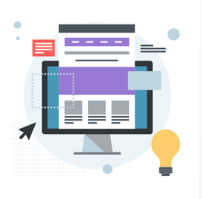 «Реализация проектов развития общественной инфраструктуры, основанных на местных инициативах»
«Реализация проектов по благоустройству дворовых территорий, основанных на местных инициативах»
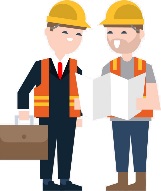 Шаг 2. Планируем реализацию проекта. 
создаем инициативную группу;
привлекаем экспертов;
создаем чертеж (план).
Шаг 3. Проводим общее собрание. 
выбираем перечень работ;
определяем форму соучастия собственников;
решаем вопрос о включении объектов благоустройства в общее имущество МКД для дальнейшего содержания;
выбираем своего официального представителя.
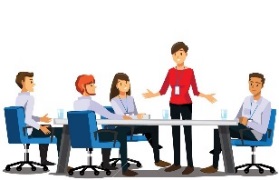 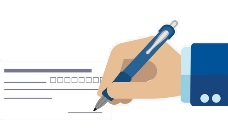 Шаг 4. Подаем заявку в муниципалитет на благоустройство.
Заявки подаются жителями города Уфы в Управление по обеспечению жизнедеятельности города Администрации ГО г.Уфа РБ
Администрации районов ГО г.Уфа РБ проводят совещания с жителями города Уфы (преимущественно с отдалёнными территориями)
Администрации районов ГО г. Уфа РБ формируют перечень и от имени городского округа подают заявки на конкурс (перечень утверждается решением Совета ГО г. Уфа РБ)
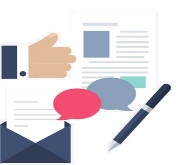 Шаг 5. Дворы, набравшие больше всего баллов, включаются в реестр дворовых территорий и муниципальных программ.
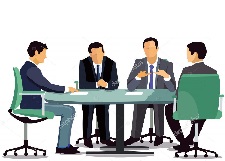 Шаг 6. Конкурс на выбор подрядчика.
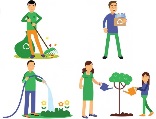 Шаг 7. Обустраиваем территорию.
- принимаем участие в работах и в контроле за их выполнением.
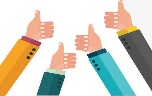 Шаг 8. Принимаем территорию.
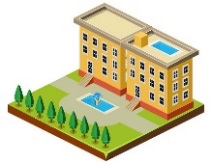 Шаг 9. БЕРЕЖЕМ СВОЙ ДВОР.
РЕЙТИНГ ПО УРОВНЮ ОТКРЫТОСТИ БЮДЖЕТНЫХ ДАННЫХ
СТЕПЕНЬ КАЧЕСТВА УПРАВЛЕНИЯ МУНИЦИПАЛЬНЫМИ ФИНАНСАМИ